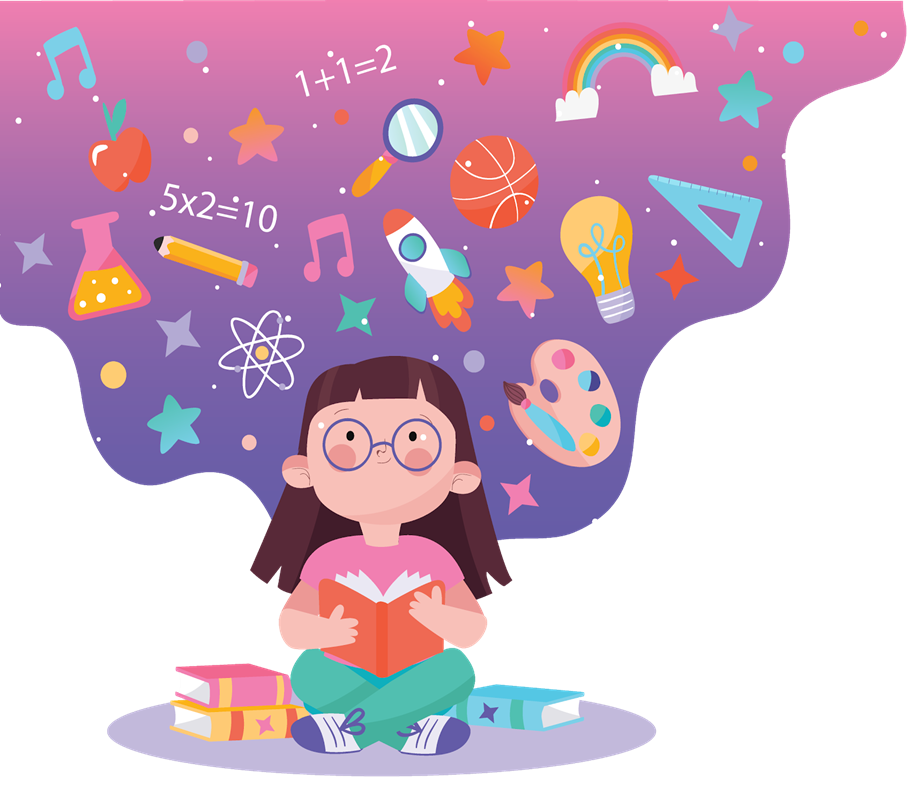 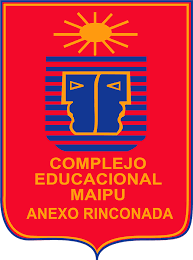 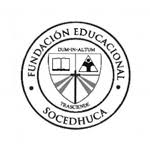 COMPLEJO EDUCACIONAL MAIPÚ ANEXO RINCONADA 
Área de Vinculación y extensión Cultural
Talleres webinar
Inicio martes 9 de junio por instagram  colegio.cemar
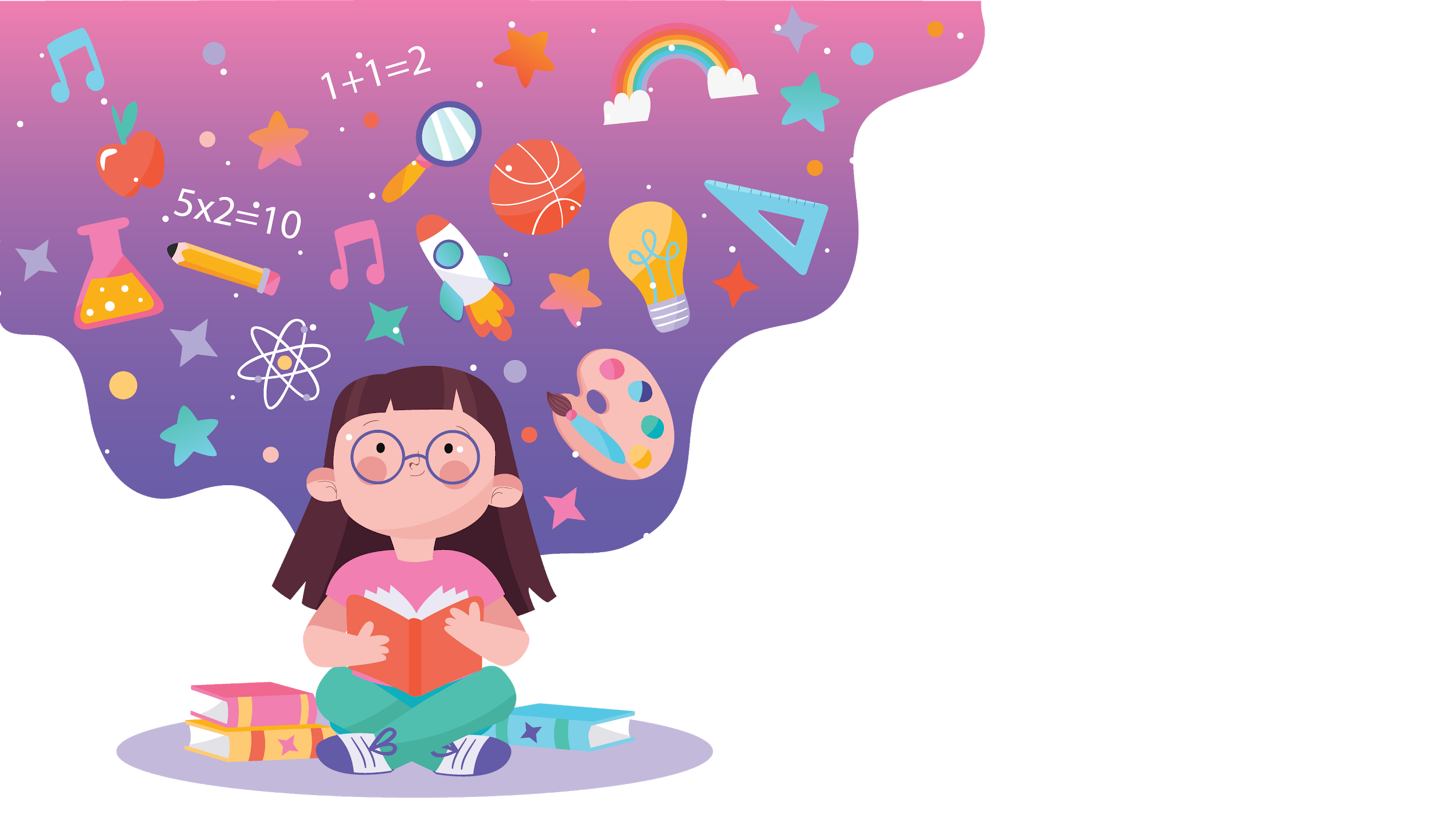 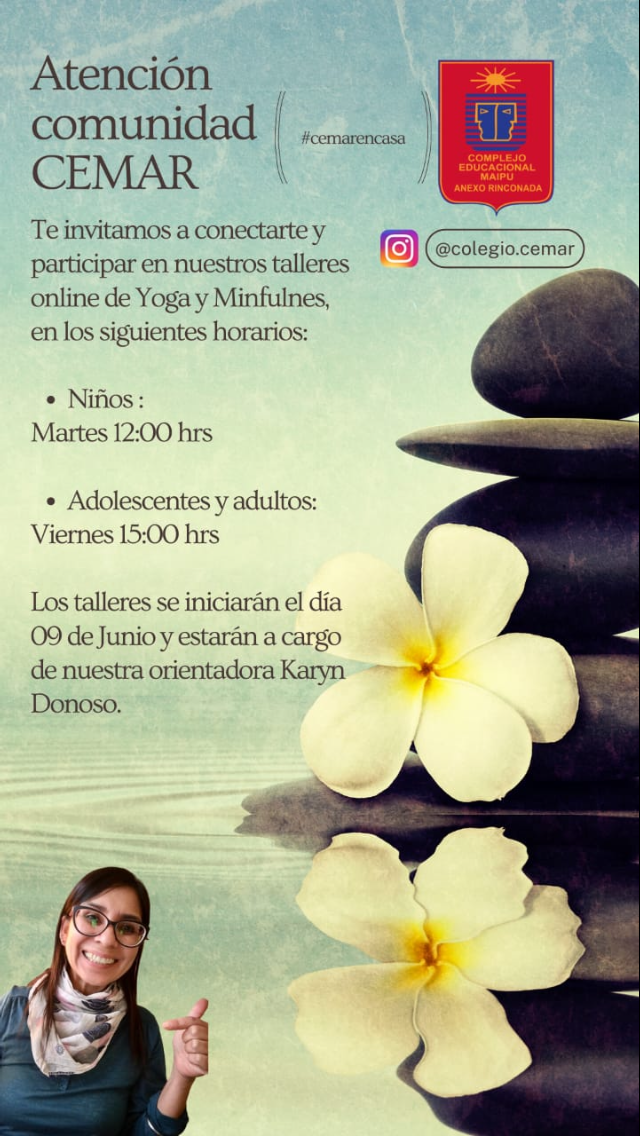 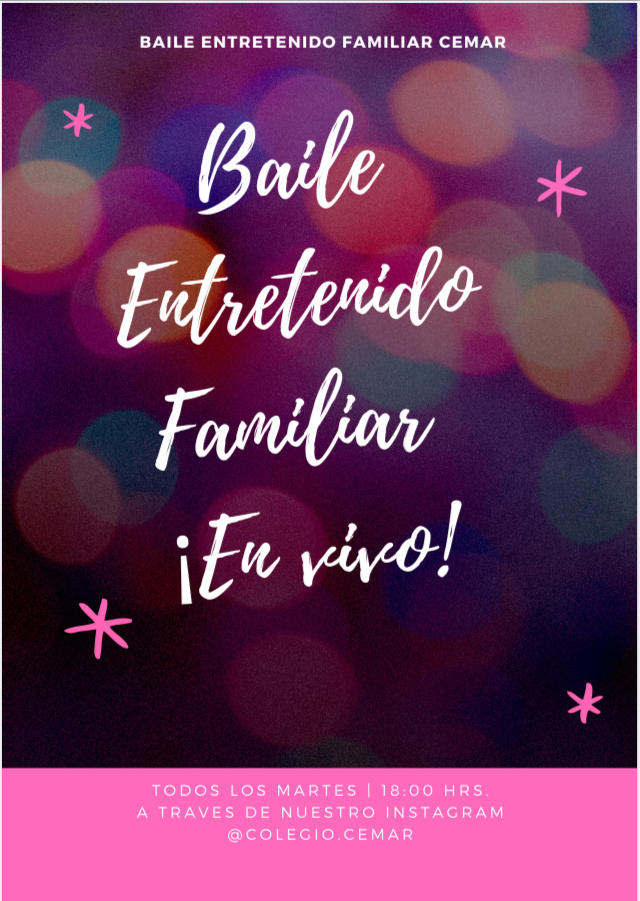 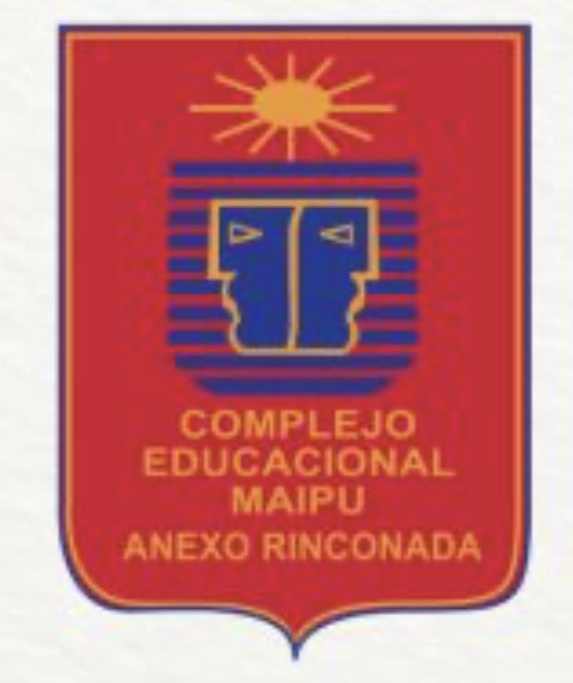 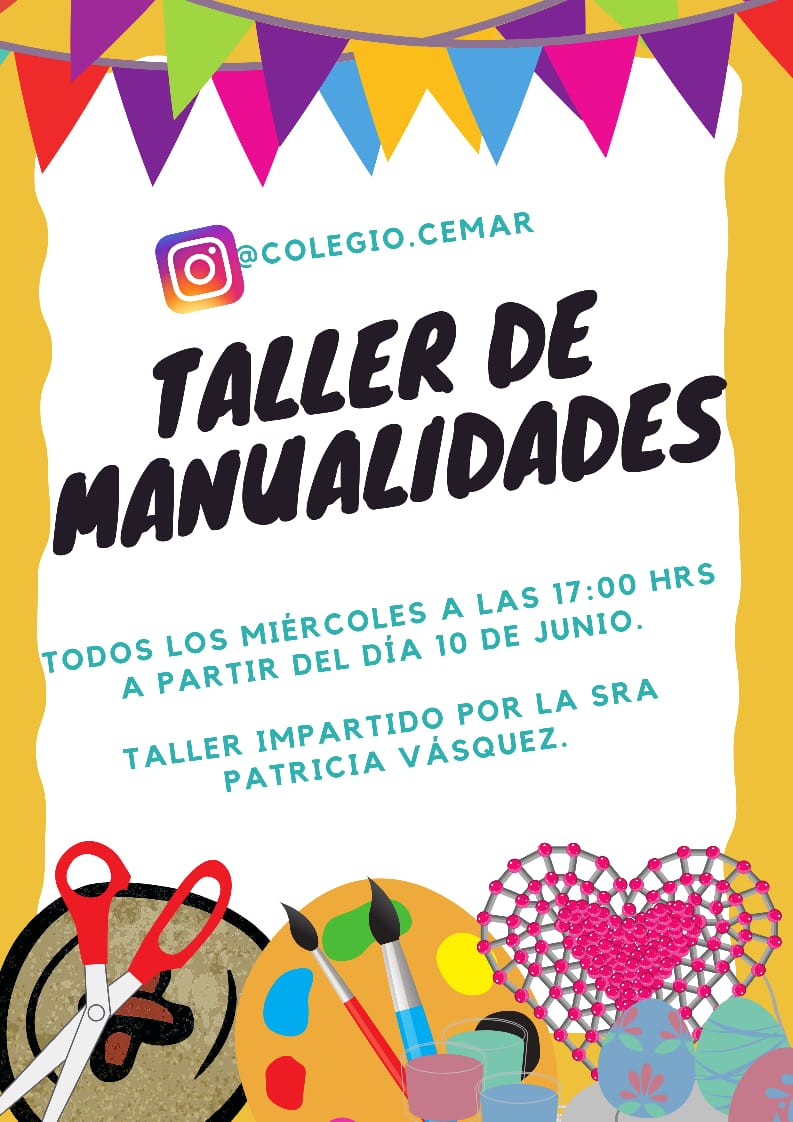 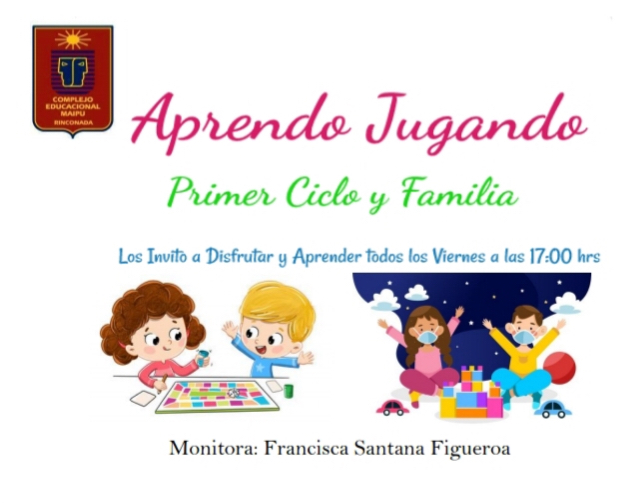 Coordinación Extraescolar y Extensión CulturalCEMARMargarita Vargas P .